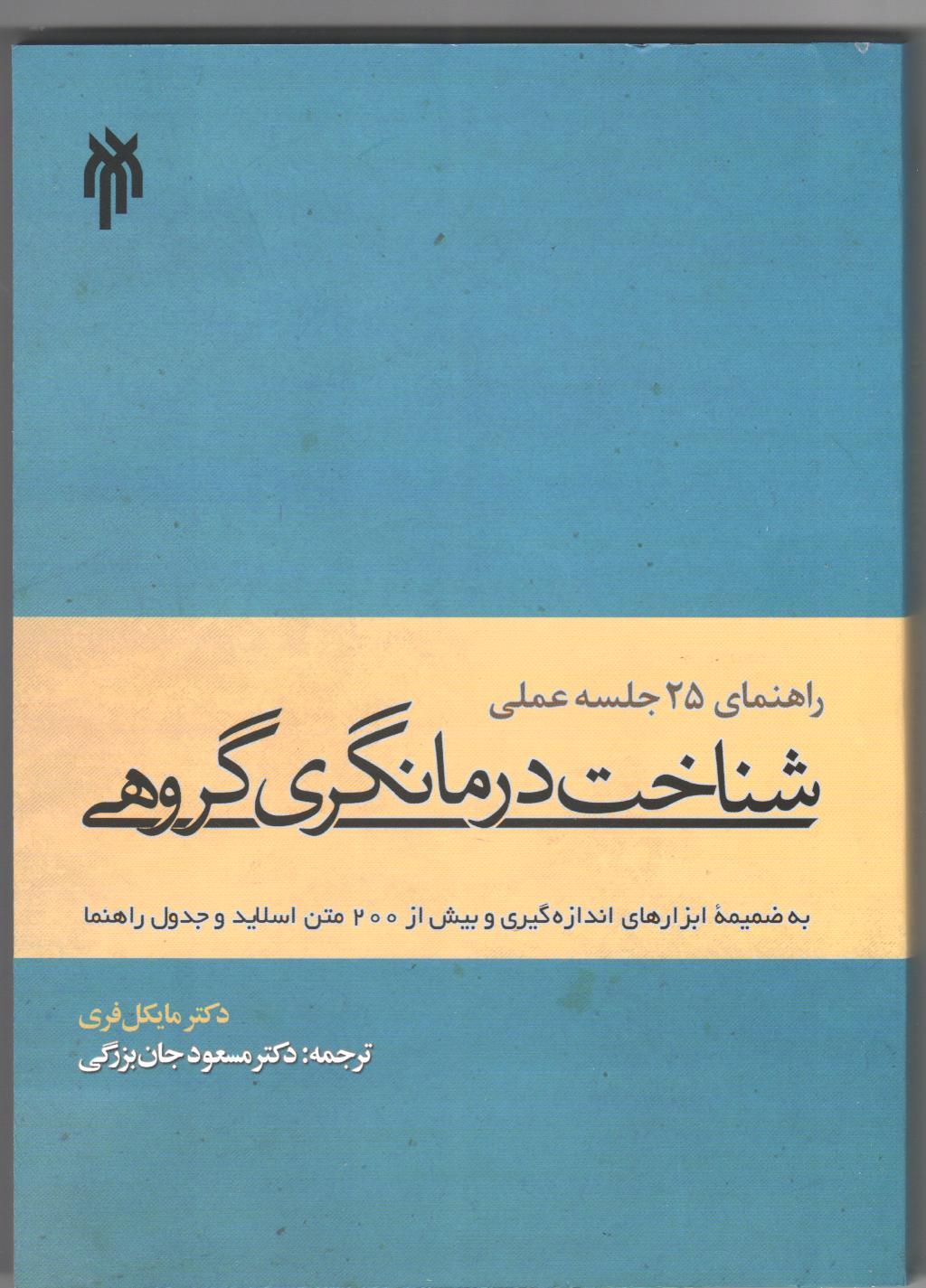 جلسه چهارم

منطق متناسب
اهداف جلسه چهارم
شناسایی انواع افکار
تغییر افکار سطحی: منطق متناسب
                                    مخالف ورزی
شناساسی محتوای روان بنه ها:
             تحلیل روبه پایین( روش پیکان عمودی)

 از جلسه 6 تا 10
مثال هایی از افکار خود کار با خطاهای منطقی آنها
مثال های منطق متناسب
خطاهاي منطقي و منطق متناسب
Filling in Logical Errors on the  ACB Worksheet
تلفن دانشجو
افسردگی
من هرگز کتابم را به پایان نخواهم برد
UNP, FA
نمونه منطق متناسب و سؤالات همخوان
پرسش‌هايي براي به چالش كشيدن خطاهاي منطقي
کار انفرادی جلسه چهارم
از بین ABCهای خود خطاهای منطقی تان را شناسایی کنید. سوالاتی را که میتواند به شما در شناخت خطاهای منطقی کمک کند نیز شناسایی کنید.
سعی کنید در لحطه یا در هر زمان ممکن، به هنگام انجام خطاهای منطقی مچ خود را بگیرید. از دفتر خاطرات روزانه برای ثبت تلاش های موفق و ناموفق در زمینه استفاده از منطق متناسب، استفاده کنید.
شما می‌توانید از کاربرگ های منطق متناسب، برای بسیاری از این فعالیت ها استفاده کنید.